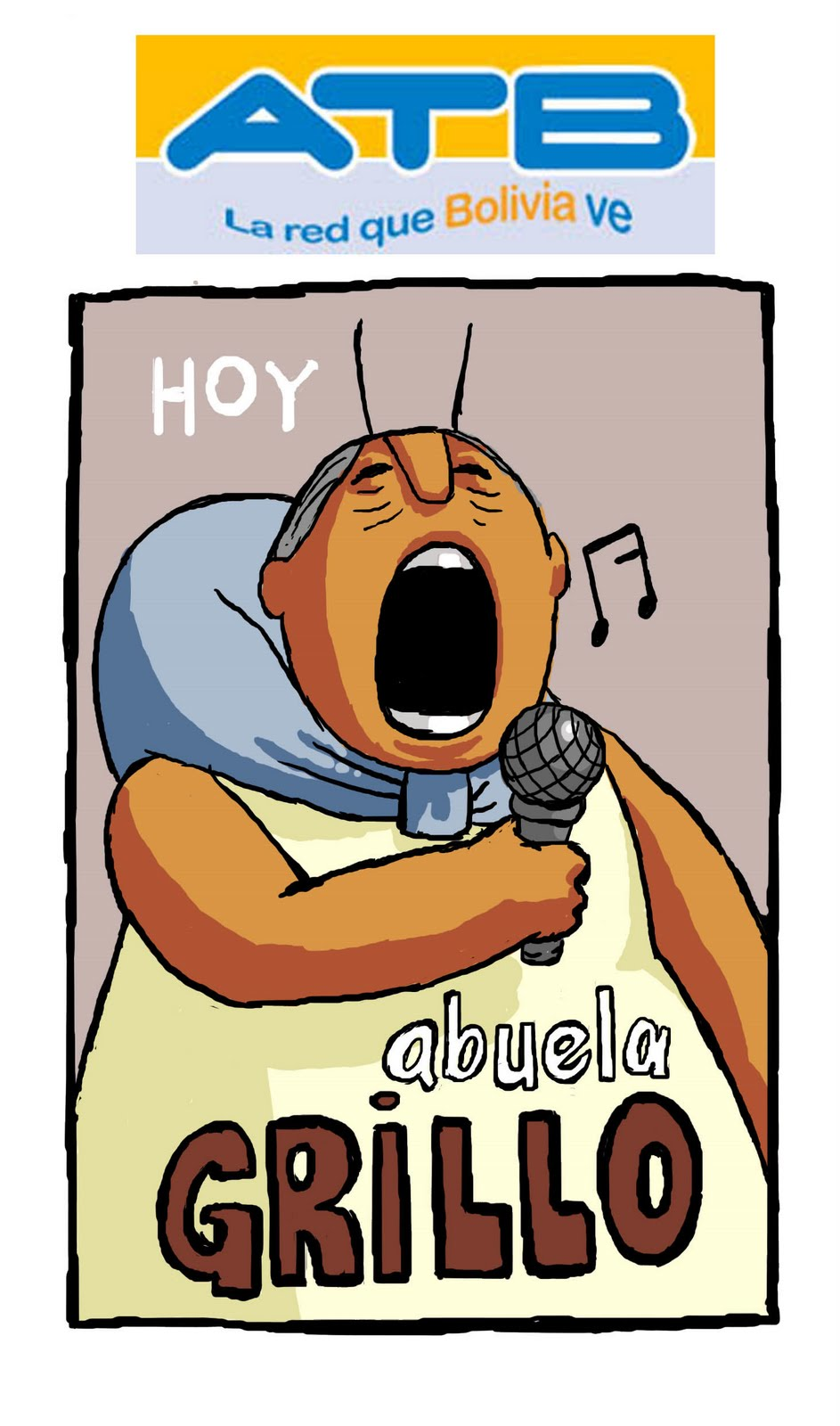 ¡Vamos a describir los caracteres y aprender la ropa!
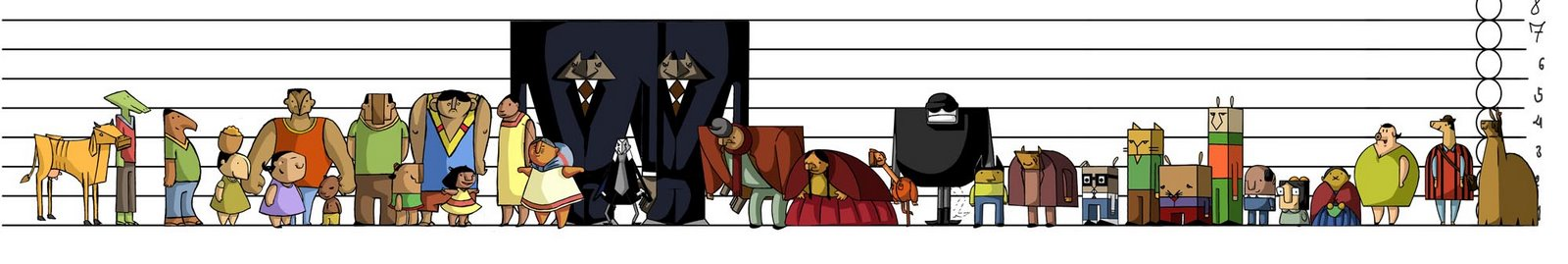 Escribed todos los colores que recuerdas en la foto en 1 minuto:
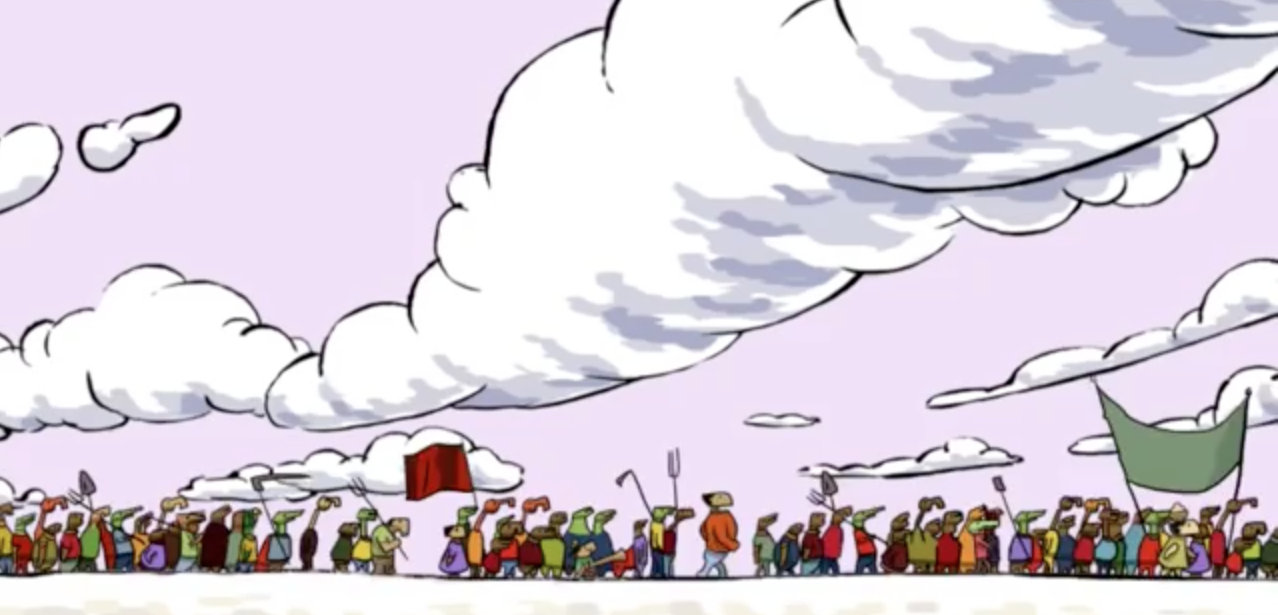 Empareja los caracteres y las frases:
Abuela Grillo lleva un vestido blanco
Hombre Llama lleva unos pantalones azules
Hombre Oso lleva unos pantalones cortos marrones
La Mujer Cerdo lleva una camiseta verde
El Hombre Zorra lleva un traje negro y una corbata morada
 Abuela Grillo lleva zapatos negros
El Chico Gato lleva una camiseta verde
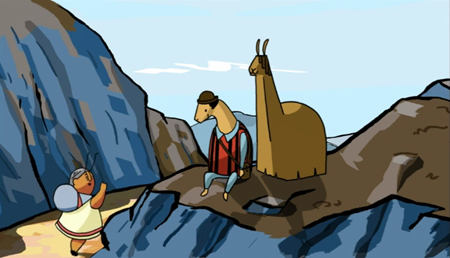 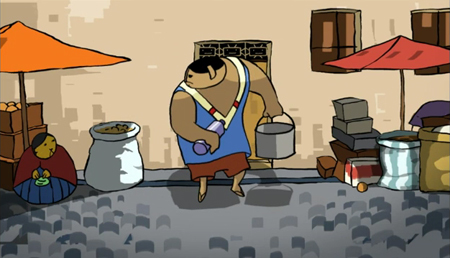 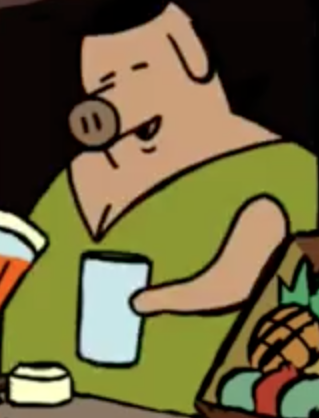 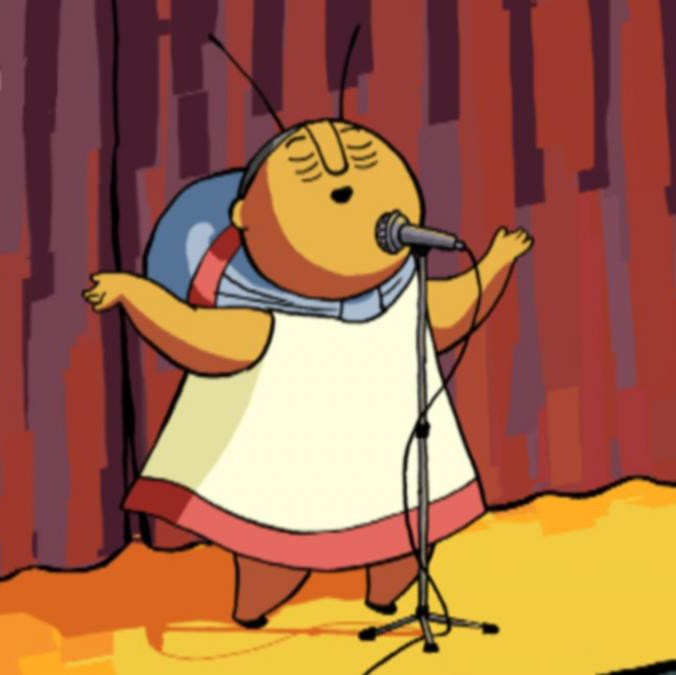 La Mujer Cerdo
Abuela Grillo
El Hombre Llama
El Hombre Oso
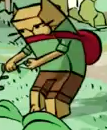 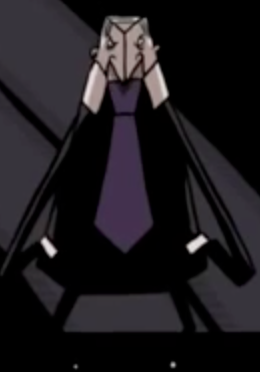 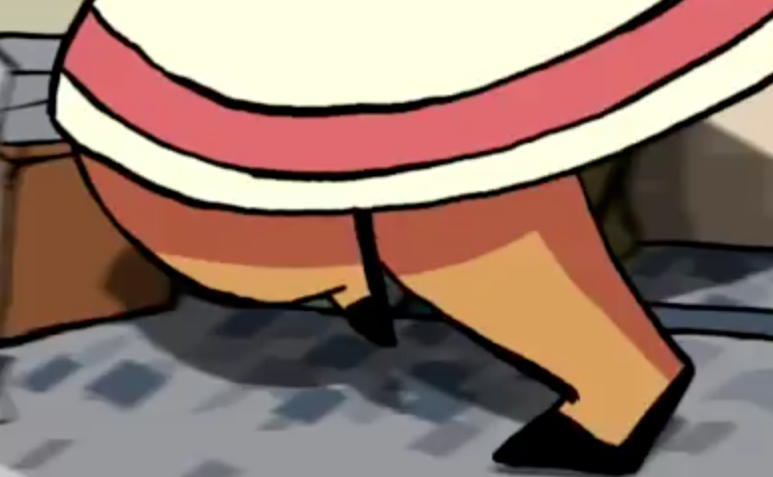 Abuela Grillo
El Chico Gato
El Hombre Zorra
[Speaker Notes: Print outs of characters with names and pupils have the sentences to match to the pictures]
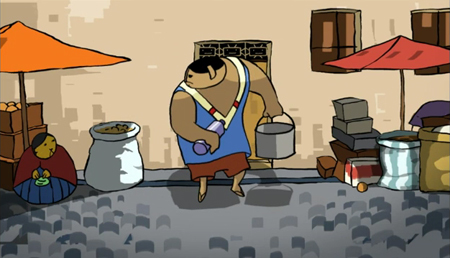 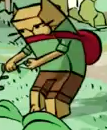 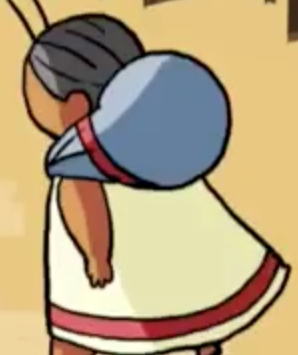 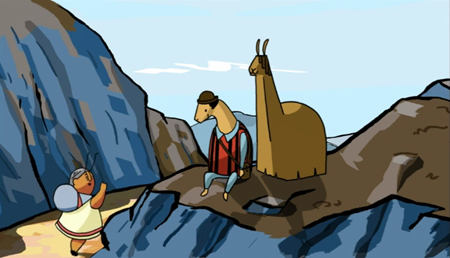 UNOS PANTALONES
UNA CAMISETA
UNA CAMISETA
UN VESTIDO
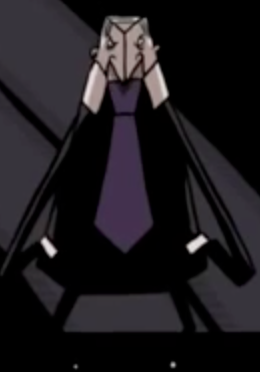 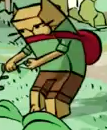 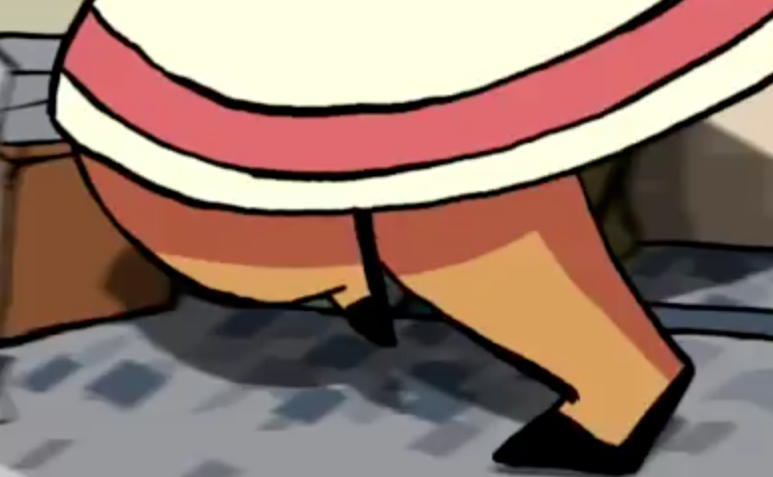 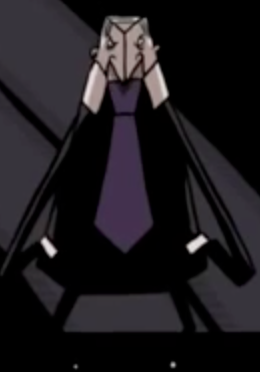 UNOS PANTALONES CORTOS
UNOS ZAPATOS
UN TRAJE
UNA CORBATA
[Speaker Notes: Quick check that pupils have the correct pairs and worked out the right vocabulary]
La profesora CONTRA los alumnos
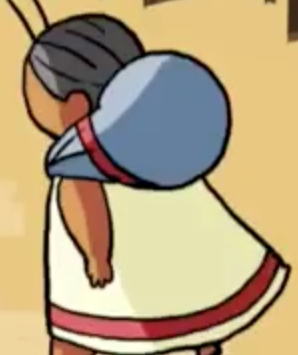 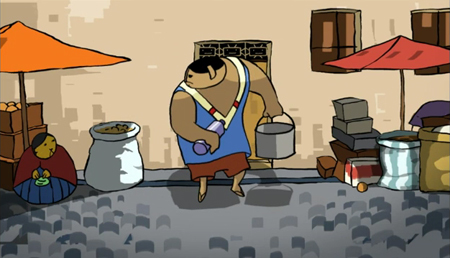 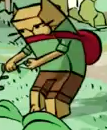 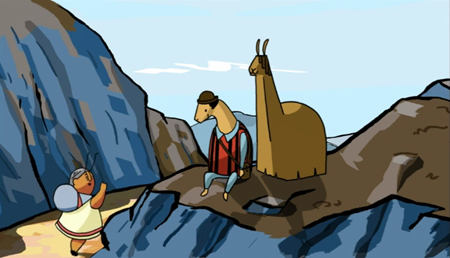 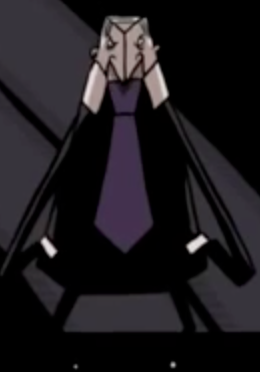 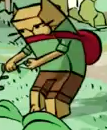 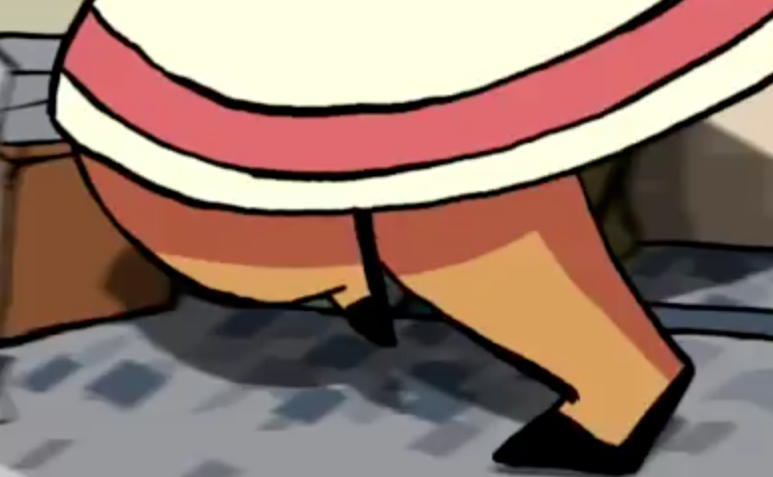 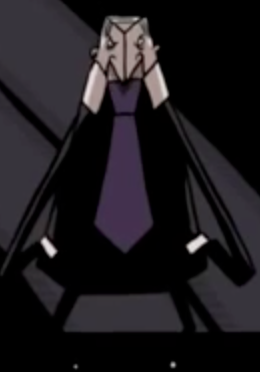 [Speaker Notes: Teacher vs Pupils (repetition and work on pronunciation)]
¿Porqué rojo cambia?
Una camiseta rojaUn vestido rojoUnos zapatos rojosUnas corbatas rojas
[Speaker Notes: Pupils think in pairs for 2 minutes why rojo changes]
¿Porqué rojo cambia?
Una camiseta rojaUn vestido rojoUnos zapatos rojosUnas corbatas rojas
[Speaker Notes: Pupils share with class what they think with this as a support if they are struggling]
¿Porqué rojo cambia?
Feminine: una camiseta rojaMasculine: un vestido rojoMasc. plural: unos zapatos rojosFeminine plural: unas corbatas rojas
[Speaker Notes: Teacher explains the changes]
Cambia el color negro:
Feminine: una camiseta negraMasculine: un vestido………..Masc. plural: unos zapatos………..Feminine plural: unas corbatas……….
Extención: do the same with the colour orange. 
*Try and think of different items of clothes!*
DESCRIBE LA ROPA DEL HOMBRE Y LA MUJER.

DISCUTE LAS DESCRIPCIONES CON TU COMPAÑERO
ESCRIBE LAS DESCRIPCIONES INDIVIDUALMENTE
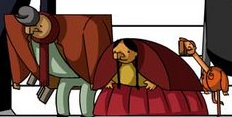 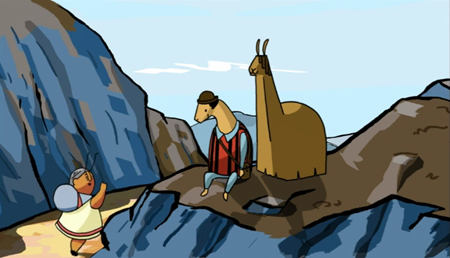 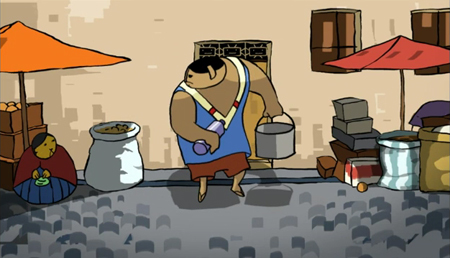 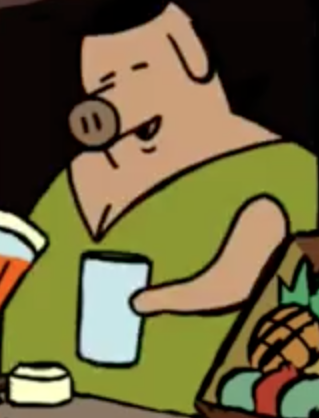 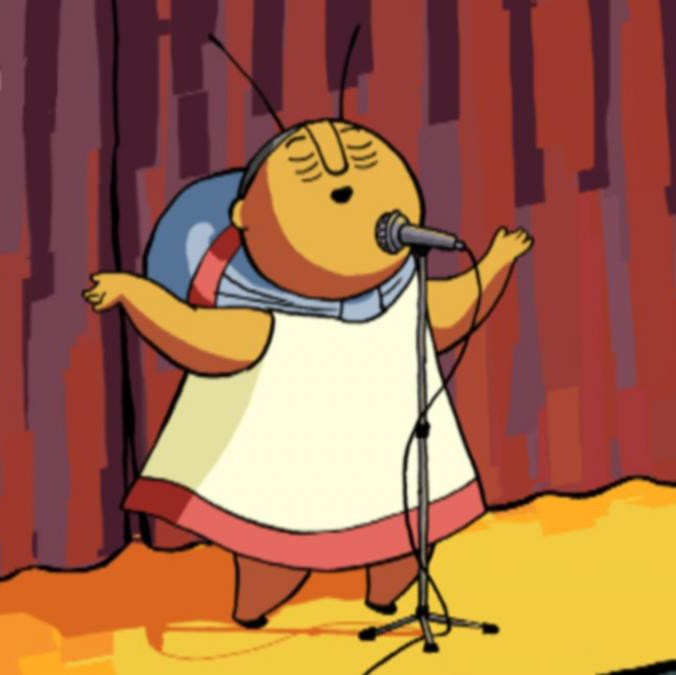 La Mujer Cerdo
Abuela Grillo
El Hombre Llama
El Hombre Oso
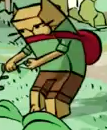 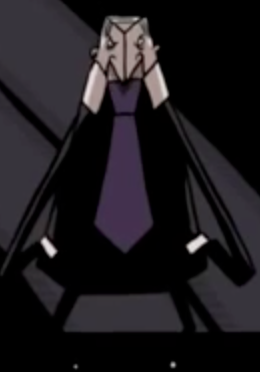 El Chico Gato
El Hombre Zorra
[Speaker Notes: Print outs of characters at the front and the pupils choose who they want to write about
PLAY GUESS WHO (hot seat)]
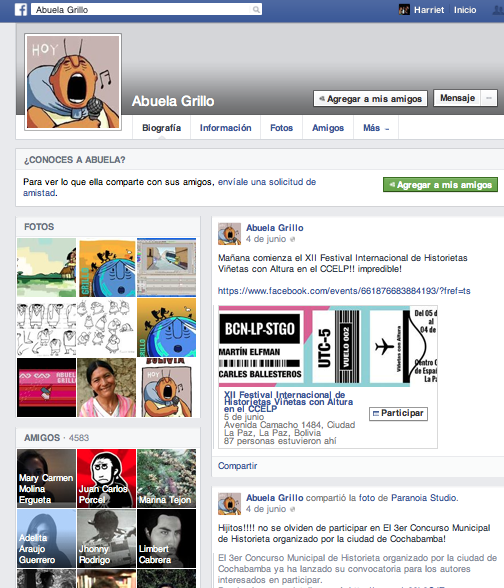 El perfil de ABUELA GRILLO:
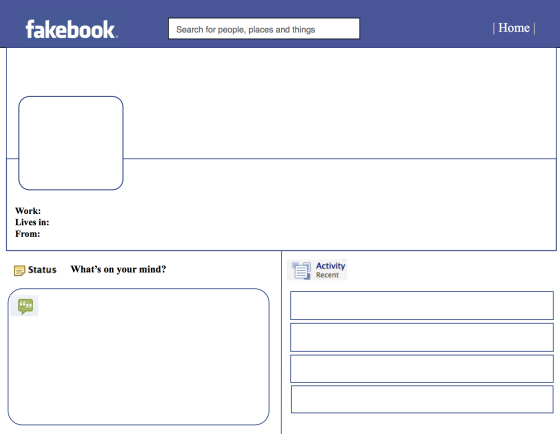 Elije un carácter y produce un perfil de Facebook:
[Speaker Notes: Pupils have print outs of the empty facebook profile and make their own during the lesson (then finish for homework)]